Нарушение звукопроизношения и его коррекция в условиях дошкольного логопункта.
Подготовила
                                                                              учитель – логопед 
                                                                            Сухова Н.В.


г. Тольятти, 2015
С неправильным произношением звуков у детей мы встречаемся очень рано, уже в возрасте 2-3 лет. Однако там чаще всего наблюдаются временные (физиологические) нарушения звукопроизношения, обусловленные недостаточной сформированностью речевого (фонематического) слуха или артикуляционного аппарата.
Эти нарушения преодолеваются, если дома и в детском саду осуществляется весь комплекс мероприятий по укреплению здоровья детей:
 когда взрослые, разговаривая с малышом, дают ему правильные образцы речи; 
когда проводится систематическая работа по формированию правильного произношения, способствующая усвоению ребенком фонетической системы языка, развитию речедвигательного и речеслухового анализаторов.
Если своевременно не исправить речевые нарушения, то с поступлением в школу у ребенка число проблем значительно возрастает, так как к нарушениям устной речи присоединяются проблемы с письменной - в виде 
дисграфий (нарушения письма), дислексий (чтения).
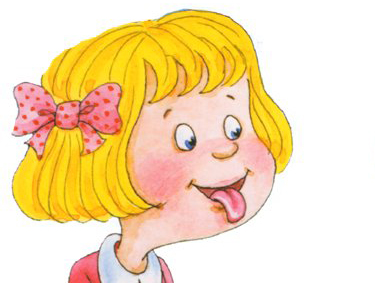 Нарушения звукопроизношения являются самыми распространенными недостатками речи у детей дошкольного возраста. Обычно нарушаются следующие группы звуков:
свистящие – С, СЬ, З, ЗЬ
шипящие - Ш, Ж
аффрикаты – Ц, Ч, Щ
сонорные – Л, ЛЬ, Р, РЬ
заднеязычные – К, КЬ, Г, ГЬ, Х, ХЬ
.
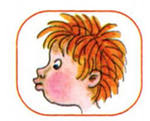 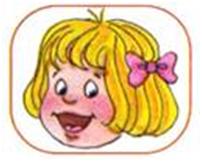 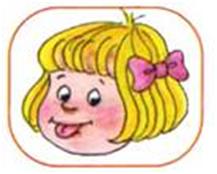 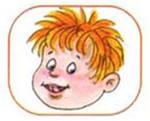 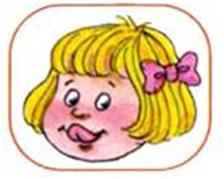 У некоторых детей нарушается только одна группа звуков, и такое нарушение звукопроизношения определяется как простое (частичное), или мономорфное.
У других детей нарушаются одновременно две или несколько групп звуков. Такое нарушение звукопроизношения определяется как сложное (диффузное), или полиморфное.
В любой из перечисленных групп различают три формы нарушения звуков:
 искаженное произношение звука (например – горловой звук Р)
отсутствие звука в речи ребенка (например, коова вместо корова)
замена одного звука другим (колова)
Причиной искаженного произношения звуков обычно является недостаточная сформированность или нарушения артикуляционной моторики. При этом дети не могут правильно выполнять движения языком, губами, в результате чего звук искажается. Иногда причина кроется в индивидуальном строении артикуляционного аппарата ( нарушение прикуса, укороченная подъязычная связка). В этих случаях необходимо вмешательство ортодонта. Подобные нарушения называются фонематическими, т.к. фонема (звук) звучит искаженно, но это не влияет на смысл слова.
Занятия  с логопедом
На логопедические занятия отбираются дети подготовительных и старших групп, имеющие простую и сложную дислалию, фонетико-фонематические нарушения. 
Занятия логопеда с такими детьми проходят 2-3 раза в неделю с условием, что родители закрепляют полученные навыки дома, занимаясь по заданиям логопеда. Количество детей для логопункта ограничено. В первую очередь зачисляются дети предшкольного возраста, а на оставшиеся места – дети, достигшие 5 лет.
Несмотря на то, что большую часть дня современный ребенок находится в детском саду, первостепенное влияние на его развитие все-таки оказывает семья. И эффективность коррекционного процесса во многом зависит от позиции, которую занимают родители.
К сожалению, чаще встречаются два крайних варианта отношения к вопросу коррекции звукопроизношения:


1 – пренебрежение к качеству речи ребенка, зачастую граничащее с игнорированием рекомендаций логопеда;


2 – завышенные требования к качеству речи ребенка на этапе, когда звук еще находится в процессе автоматизации.
И то, и другое не способствует закреплению правильного звукопроизношения и значительно замедляет весь процесс коррекции. В помощь родителям для каждого ребенка ведется индивидуальная логопедическая тетрадь, в которой записывается весь отработанный речевой материал и рекомендации логопеда родителям. Тетрадь приносят в детский сад в день занятий, а затем забирают домой для повторения материала.
Нарушения звукопроизношения требуют оказания ребенку специальной помощи, и от ее своевременности и совместной деятельности логопеда, воспитателей и родителей будет зависеть успешная подготовка ребенка к обучению в школе